UNIVERSIDAD AUTÓNOMA DEL ESTADO DE HIDALGO
Instituto de Ciencias Económico Administrativas
Área Académica: Turismo 

Tema: Un Nuevo Nicho de Mercado. 

Profesores: Noemi Vega Lugo, Jorge Hurtado Piña, Carolina González Espinoza.

Colaboradores: Denisse Santos Vargas,          Sedrick Byeron Rose Islas.

Periodo: enero – junio 2016
Tema: Un Nuevo Nicho de Mercado
Abstract:
Tourism remains one of the most profitable activities worldwide making it a priority to strengthen strategies to make this activity remains an important part of the economy. One of these strategies focuses on finding new market niches that allow a tour company make their way to a competition increasingly aggressive day and better than that represented by people who require special attention because of a disability due to illness or derived from the same age which according to national and international projections are increasing.

Keywords: Niche market, disabled, elderly.
Segmento de Mercado
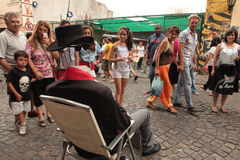 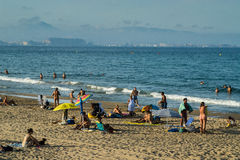 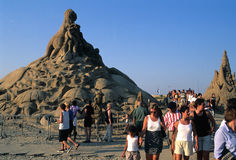 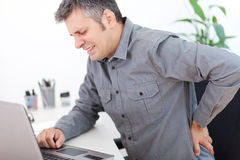 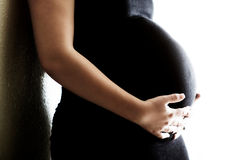 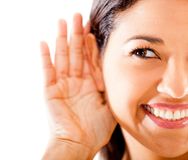 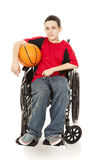 NICHO DE MERCADO
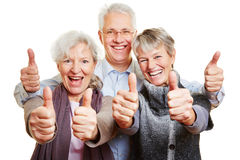 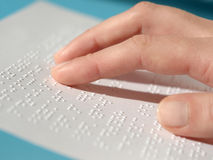 Fracción de un segmento de mercado
Grupo pequeño
Necesidades específicas
Tiene tamaño suficiente como para generar utilidades
Voluntad de compra o pago para satisfacer sus necesidades
Características de un Nicho de Mercado
Existen muy pocas o ninguna empresa proveedora
Capacidad económica
Operaciones especializadas
Tips para identificar un Nicho de Mercado
Analizar la demanda del nicho identificado para saber si es posible satisfacerla.
Investigar  si el nicho identificado tiene demanda actual y/o potencial.
Identificar un nicho dentro de un segmento de mercado.
Estudiar si tanto el nicho como la empresa están dispuestos a invertir.
Los productos o servicios que se ofrezcan deberán brindar soluciones reales, por lo que debemos asegurarnos de ello antes de invertir.
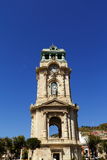 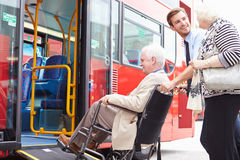 ¿El municipio de Pachuca de Soto Hidalgo, está implementando las bases para diversificar los servicios turísticos mediante la atención de un nuevo nicho de mercado? .
Cifras que permiten pensar en un nuevo nicho de mercado
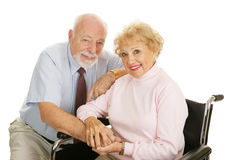 Para el año 2050 habrá más de 32 millones de habitantes en el país que tendrán 60 años y más.
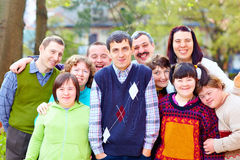 En el año 2006, existían 500 millones de personas con discapacidad, en 2007, 650 y para el 2011 la cifra alcanzó los mil millones, representando aproximadamente el 15% de la población mundial.
¿Que debe buscar el Municipio al atender a este Nicho de Mercado ?
Garantizar que los destinos turísticos, productos y servicios sean accesibles para todas las personas, independientemente de sus limitaciones físicas, discapacidad o edad.
Pública
Privada
Esto incluye lugares de interés turístico de propiedad
Consolidar al turismo como el motor del Desarrollo Regional Sustentable, a través de la modernización, profesionalización y cultura de la calidad.
¿El Gobierno de la Ciudad de Pachuca de Soto,  contempla dentro de su planeación el atender este nicho de mercado?
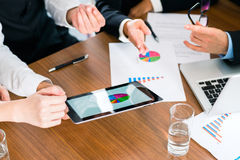 Plan Estatal de Desarrollo 2011-2016
Mejora del transporte público en la ciudad y para ello se establece el proyecto conocido como Sistema de Autobús de Transito Rápido Tuzobus, donde sí se habla de manera particular de la accesibilidad.
Infraestructura
SI
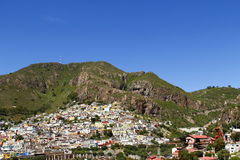 Servicios públicos
Profesionalización de los prestadores de servicios
Alianzas con empresarios, inversionistas y organizaciones no lucrativas
NO
Accesibilidad
Estrategias mercadológicas
Diagnostico situacional de competitividad Turística
Mercados actuales y potenciales
Agenda de Competitividad del Destino Turístico de Pachuca
Estrategias de promoción y comunicación
Esquemas y canales de comercialización existentes
Lo que permite dar paso a una serie de proyectos y propuestas
Tecnologías de la información y comunicación disponibles
Algunos proyectos
Centro Cultural el Reloj.

Centro de Convenciones en la Ciudad del Conocimiento y la Cultura.
 
Hotel Gran Turismo en la Ciudad del Conocimiento y la Cultura.

Teleférico de Pachuca.

Campaña Nacional de Promoción Turística para Pachuca.

Programa de capacitación y actualización para la competitividad turística.

Mejoramiento de la imagen urbana de las calles del Centro Histórico de Pachuca.
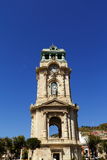 P
A
C
H
U
C
A

P
A
R
A

T
O
D
O
S
Sensibilización de prestadores de servicios turísticos para atender a personas con discapacidad.
Formación profesional en el ámbito turístico a personas con discapacidad.
Promover el diseño universal en instalaciones de establecimientos y atractivos turísticos.
Transporte público para personas con discapacidad.
Catálogo electrónico de Atractivos y Servicios Turísticos de la Ciudad de Pachuca.
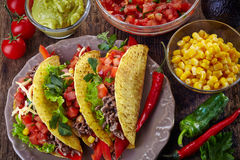 Impulso a la Gastronomía: Infraestructura Turística de Mercados del Centro Histórico.
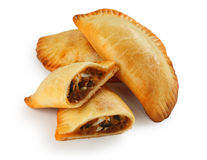 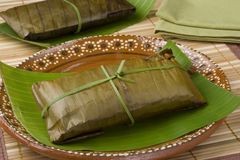 Barómetro Turístico de Hidalgo.

Campaña de concientización Turística para la Población de la Ciudad de Pachuca.
Reglamento Interior de la Administración Pública Municipal de Pachuca, de 2002
Ley de Planeación para el Desarrollo del Estado de Hidalgo, año 2003
Reglamento de Construcciones, de 1996
Reglamento de Obras por Colaboración, de 1988
Si pero …..
Reglamento para el funcionamiento de Establecimientos Mercantiles y Espectáculos Públicos, de 2007
Reglamento de Manejo de Desechos Sólidos, de 1991
Reglamento del Patrimonio Municipal, de 2000
Reglamento del Patronato para la Conservación y Preservación del Centro Histórico, de 2007
Trabajo Final
Con todo lo analizado hasta el momento elabore las conclusiones del tema, acotando por una parte si el turismo para todos es viable para ser considerado como nicho de mercado y después si la Ciudad de Pachuca de Soto, está preparada para atenderlo y de no ser así que aspectos serán necesarios considerar.
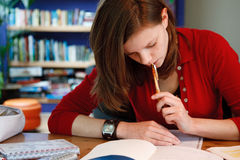 Referencias Bibliográficas
Consejo Nacional de Población. (2011). Diagnostico Socio-demográfico del envejecimiento en México. Serie documentos Técnicos. México. Disponible en: http://www.unfpa.org.mx/publicaciones/Envejecimiento_F_14oct11.pdf, consultado en agosto del 2015.

Estadísticas Sanitarias Mundiales. (2014). Una mina de información sobre salud pública mundial. Organización Mundial de la Salud. Suiza.

Encuesta Nacional sobre Discriminación en México. (2011). Resultados sobre personas adultas mayores editada por el Consejo Nacional para Prevenir la Discriminación y el Instituto Nacional de las Personas Adultas Mayores. México. Disponible en: http://www.inapam.gob.mx/work/models/INAPAM/Resource/Documentos_Inicio/Enadis_2010_Inapam-Conapred.pdf, consultado en agosto del 2015.
Referencias Bibliográficas
Gobierno del Estado de Hidalgo. (2011). Plan Estatal de Desarrollo 2011 – 2016. México. Disponible en:  http://seplader.hidalgo.gob.mx/PED/home.html, consultado en agosto del 2015.

Gobierno Federal. (2009). Informe de ejecución del Programa de Acción de la Conferencia Internacional sobre la población y desarrollo 1994-2009. México. Disponible en: http://www.objetivosdedesarrollodelmilenio.org.mx/ODM/Doctos/Inf9409.pdf, consultado en agosto del 2015.

Gobierno Federal. (2013). Plan Nacional de Desarrollo 2013 – 2018. México. Disponible en: http://pnd.gob.mx/, consultado en agosto del 2015.

Informe Mundial sobre la Discapacidad. (2011). Organización Mundial de la Salud. Suiza.
Referencias Bibliográficas
Organización Mundial del Turismo (2014), Manual sobre Turismo Accesible para Todos: Principios, herramientas y buenas prácticas – Módulo I: Turismo Accesible – definición y contexto, OMT, Madrid.
Naciones Unidas. (2002). Informe de la Segunda Asamblea Mundial sobre el envejecimiento. Madrid, España: Disponible en: http://www.monitoringris.org/documents/norm_glob/mipaa_spanish.pdf    consultado en agosto del 2015.

Organización Mundial del Turismo (2014), Manual sobre Turismo Accesible para Todos: Principios, herramientas y buenas prácticas – Módulo I: Turismo Accesible – definición y contexto, OMT, Madrid.

Secretaria de Salud. (2001). Programa de acción: Atención al envejecimiento. México. Disponible en: http://www.salud.gob.mx/unidades/cdi/documentos/envejecimiento.pdf,  consultado en agosto del 2015.